Remote Defense Turret
Group 11
Courtney Mann(EE)
Szu-Yu Fairen Huang (EE)
Brad Clymer (EE)

Mentor: Dr. Robert Muise, Senior Member, IEEE, Lockheed Martin
Sponsored by Workforce Central Florida
Motivation
Functional
Defense Turret for Sensitive Areas
Human Control
Operator Safety/Remote Operation
Intuitive/Easily Learned

Personal
Group Member Interest
Challenge and Feasibility

Logistical
Meets WCF Guidelines for Funding
Achievable in Two Semesters
Goals and Objectives
Fast, accurate targeting
Ease of use and learning
Compact design
Durability
Scalability
Solution: prototype a laser turret
Specifications and Requirements
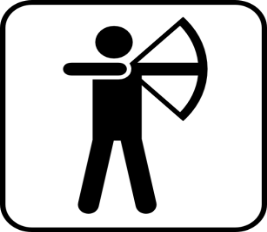 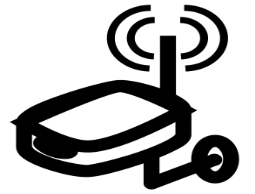 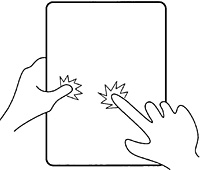 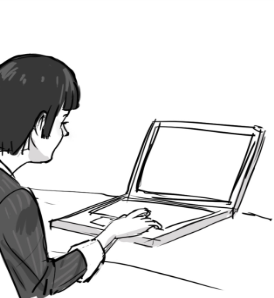 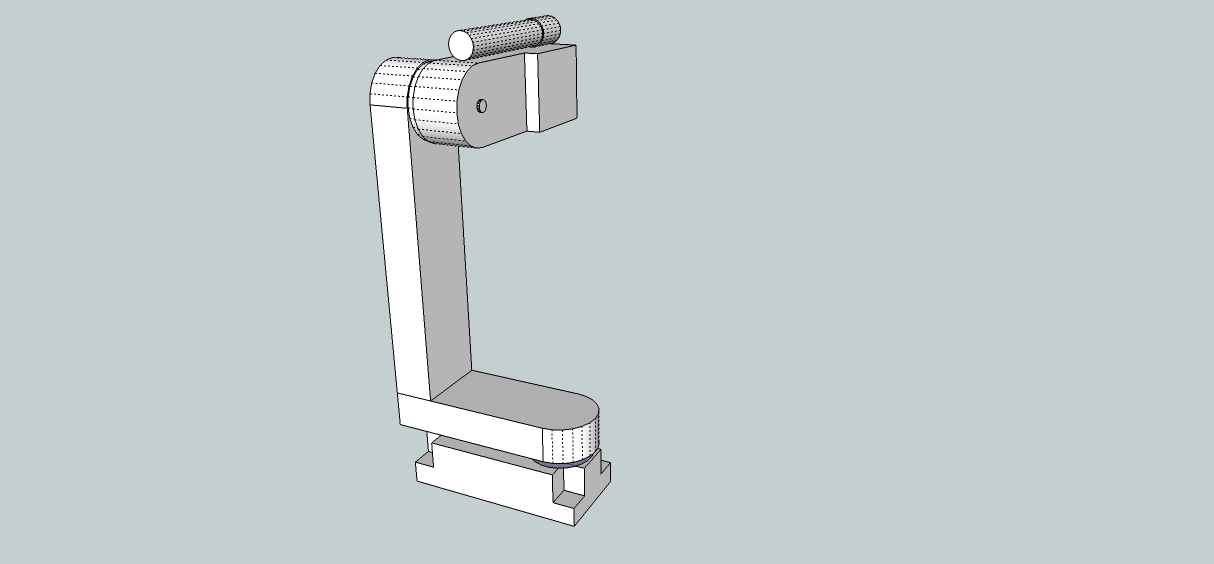 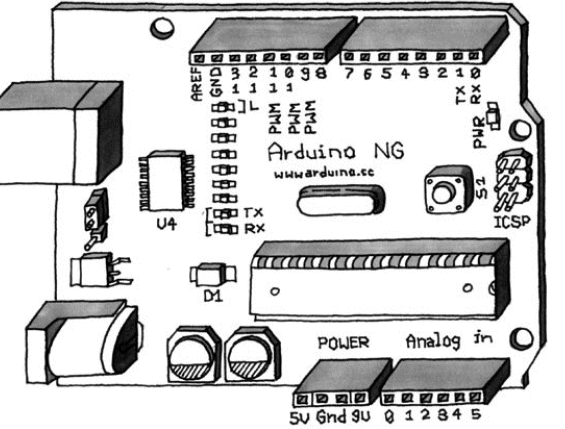 Overview
Image Capture and Transmission
Aim and Fire Control
Target Presence
User Interface Generation,
Target Acquisition
Target Visualization,
User Input
Aiming and Firing
Aim Calculation
Hardware Requirements
Easily transportable, robust to disturbance
Housing easily disassembled and inspected
Wirelessly independent of User-Interface tablet
Accurate over entire operating area
Able to track fast-moving human targets
User-Interface tablet light, visible, with long-lasting battery life for extended defense
Hardware Specifications
Software Requirements
Can find accurate target coordinates, provide PWM signals to MCU
Continue tracking a moving object until it is out of view or new target chosen
Can also target single stationary point in field chosen by user
Use OpenCV libraries
Software Specifications
Detect up to 3 moving objects within the field of view (up to 30m away from turret with an 85° viewing range)
Track a target moving at max speed of  9 m/s
Calculate target centroid and convert to x-y servo coordinates in <250ms
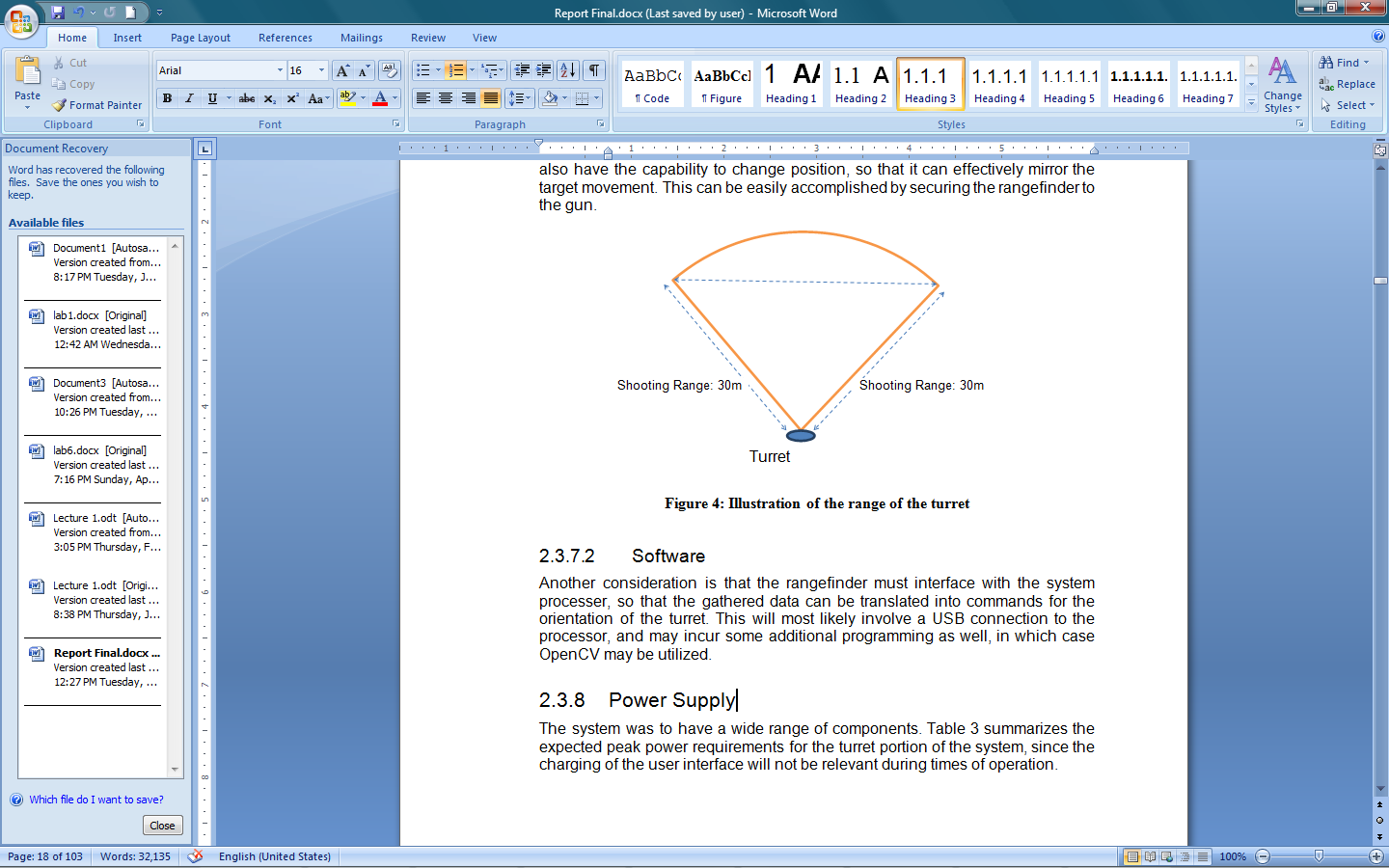 [Speaker Notes: Jon]
Hardware Design
Hardware Block Diagram
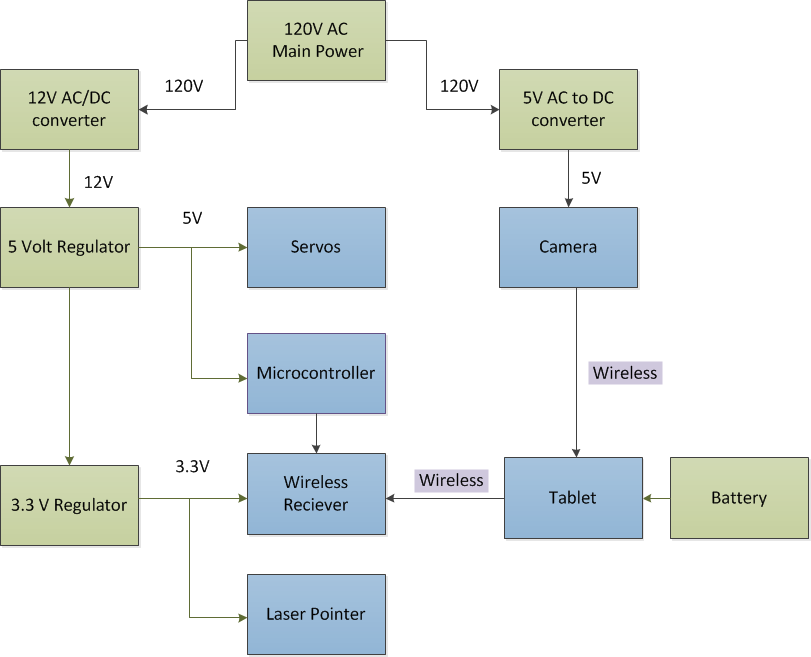 Hardware Block Diagram
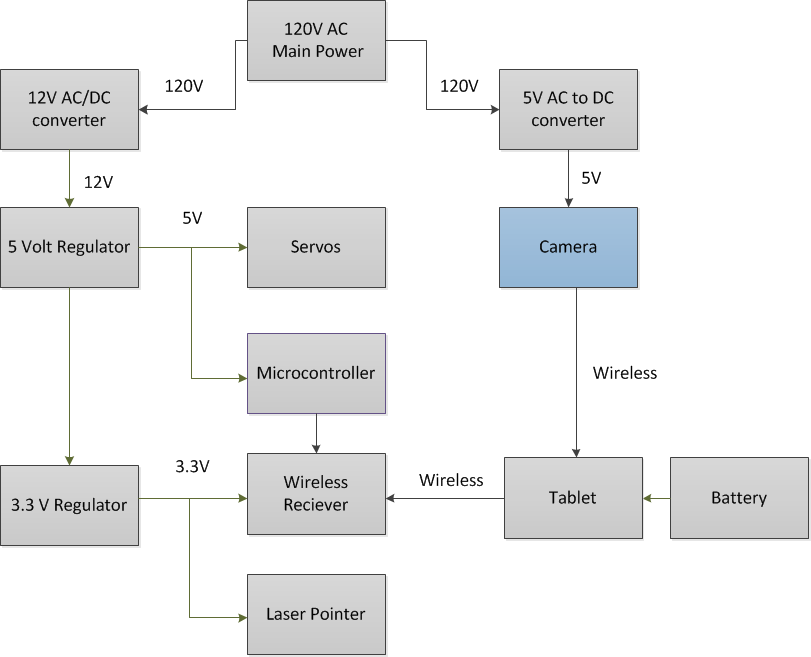 Camera
High frame rate > 15 fps
Clear smooth movement
Moderate resolution: 640x480-1024x768
High enough to calculate target centroid
Too much data will limit speed
Camera Comparison
Camera
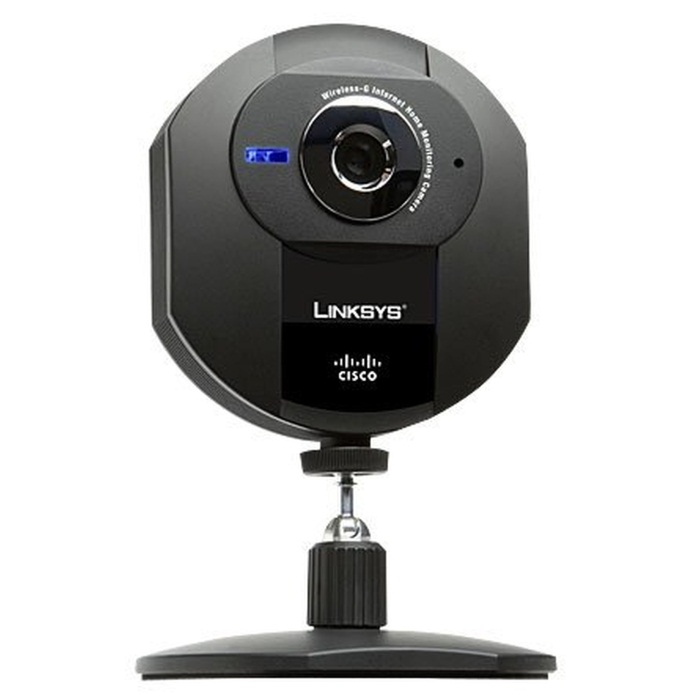 Cisco WVC80N
Mountable to Turret
Wireless-N Protocol

Specifications:
1-30 frames per second (selectable), allowing for sufficient refresh and target trajectory calculation
640x480 max resolution permits clear calculation of target position at range
Max power consumption of 5 watts (5V at 1A)
Hardware Block Diagram
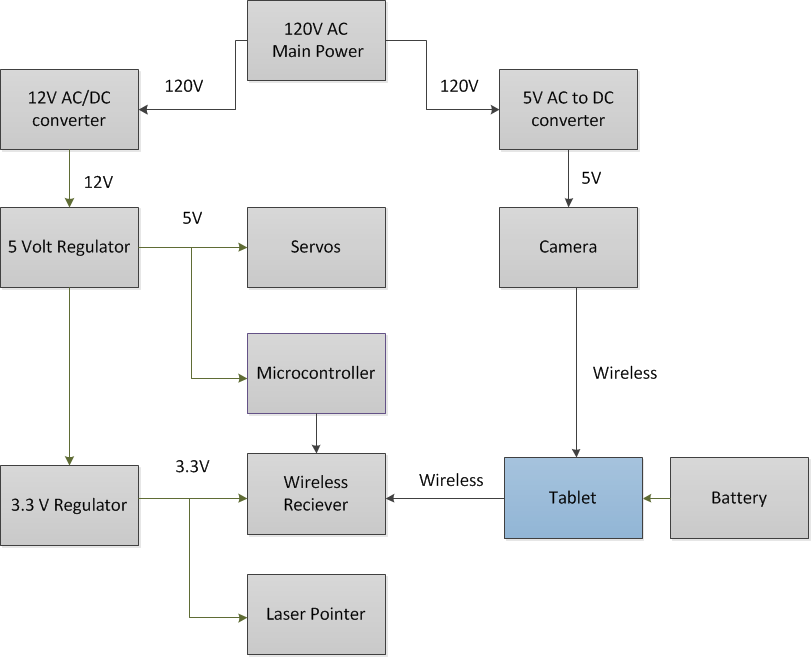 Tablet
Operating System: Windows
Compatibility with wireless cameras 
Inclusion of USB port
Ease of integration of OpenCV and the UI
Budget  < $700
Choice: $575 Acer Iconia
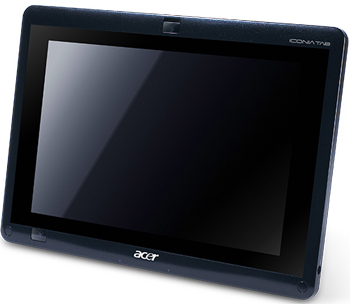 User Interface
Outline Targets
Button colors correspond to target outlines
Intuitively Indicate Operation
Inspired by Apple-Style simplicity
Run OpenCV in Visual Studio
Automated and Manual Modes
Hardware block diagram
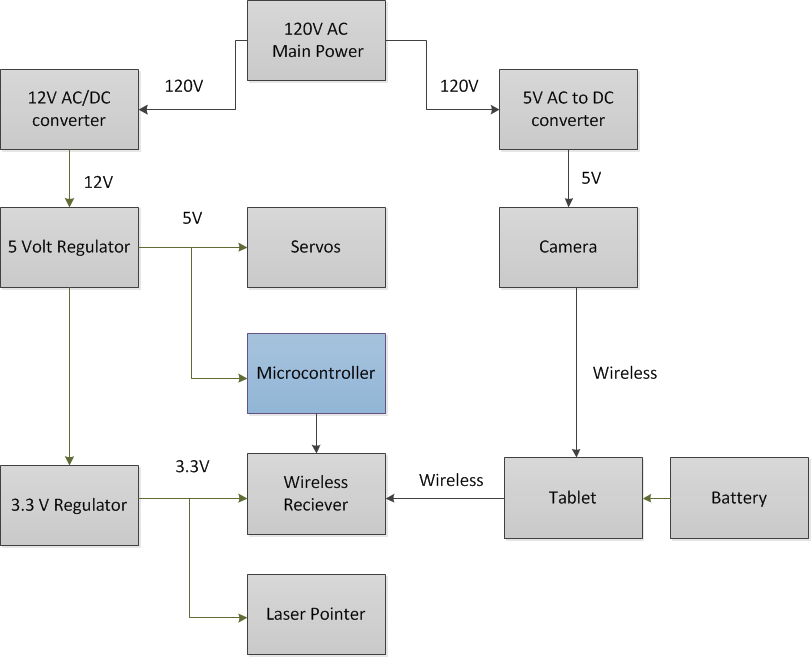 Microcontroller
2 PWM outputs for servo motors
Digital output for laser pointer
Communicates with the computer via serial connection
Inexpensive
Easily programmable
Microcontroller-ATmega 328
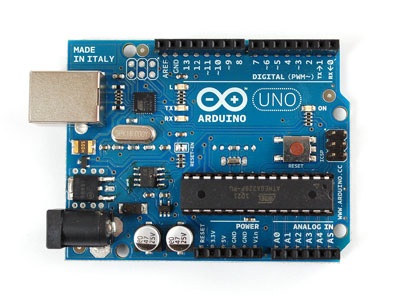 Inexpensive
14 digital I/O lines
6 PWM lines
6 Analog in lines
Programmable over serial using the Arduino bootloader
Arduino Uno for testing
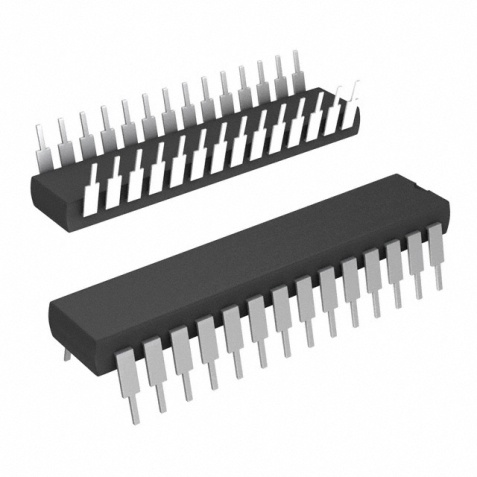 3.5cm
Wireless Communication
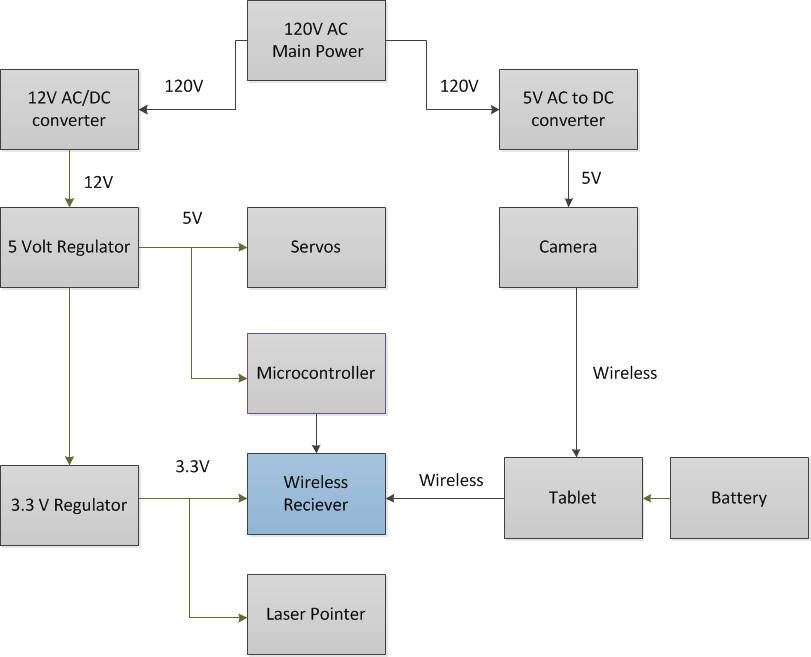 Wireless Communication
Low data rate between Arduino and the UI
Network Acquisition Time  ≤ 200ms
Transmission range > 10 meters
Options: Wi-Fi, Bluetooth and RF
Wireless Communication
2cm
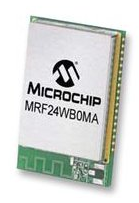 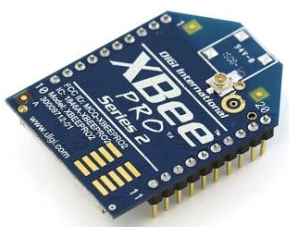 3cm
Servos
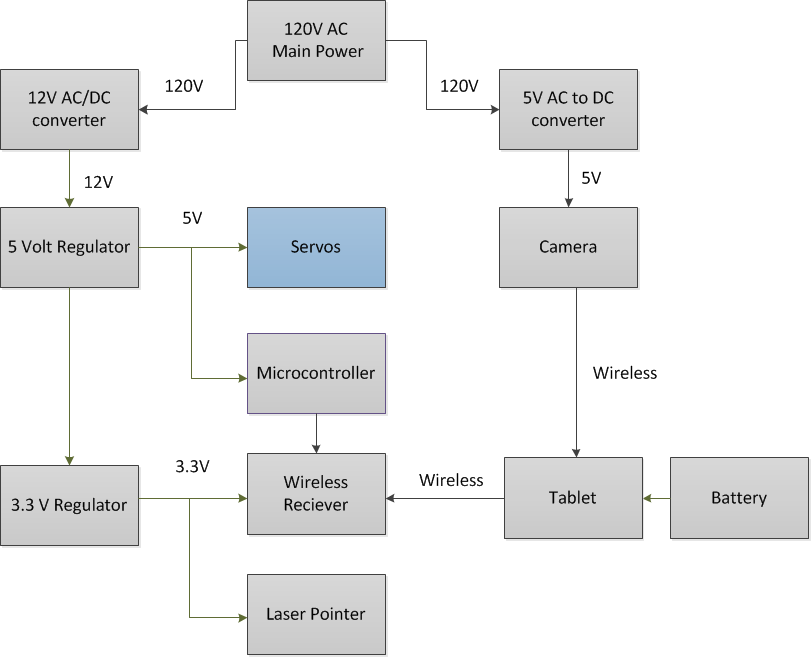 Servos
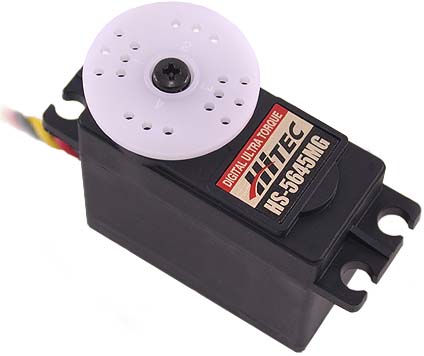 Model: Hi-Tec HS-5645MG
Readily Fit Turret Armature
Digitally Controlled

Desirable Specs:
400mA max current at 4.8V – usable with Arduino
PWM controllable: 0°-180° with 900μs-2100μs pulse
Fast enough to cover target range: 60°/230ms
Sufficient Torque: 10.3kg/cm
Size: 40.39 x 19.56 x 37.59mm
Hardware block diagram
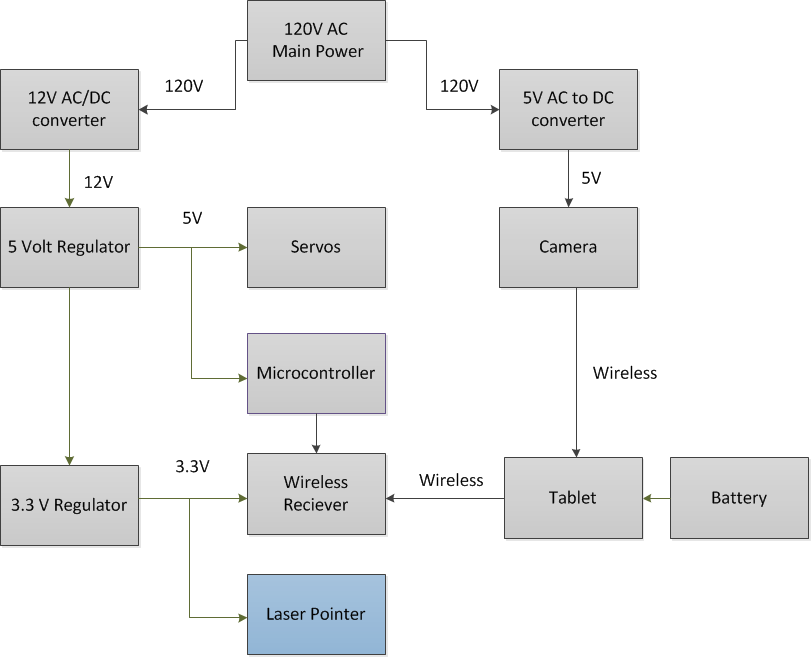 Laser Pointer
Instapark® Green Laser Pointer
Substitute for paintball gun
Will flash for .5s to indicate firing
Input voltage of 3.3V
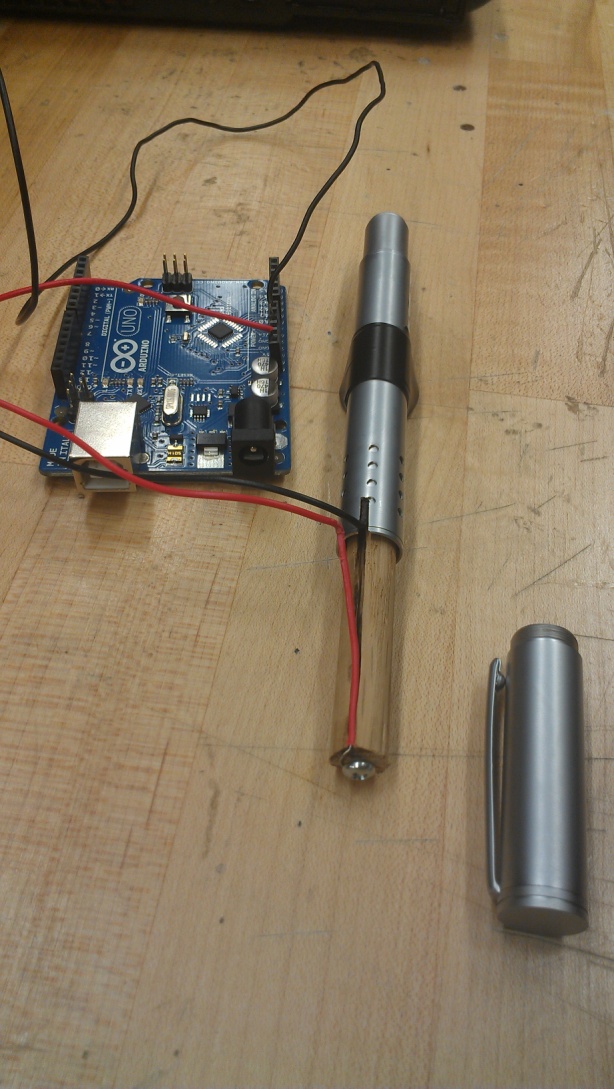 Power
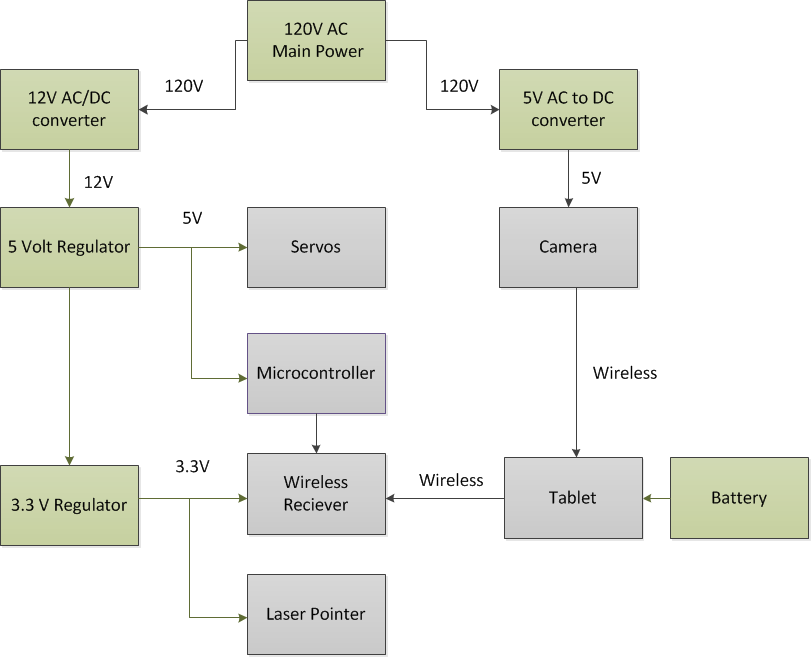 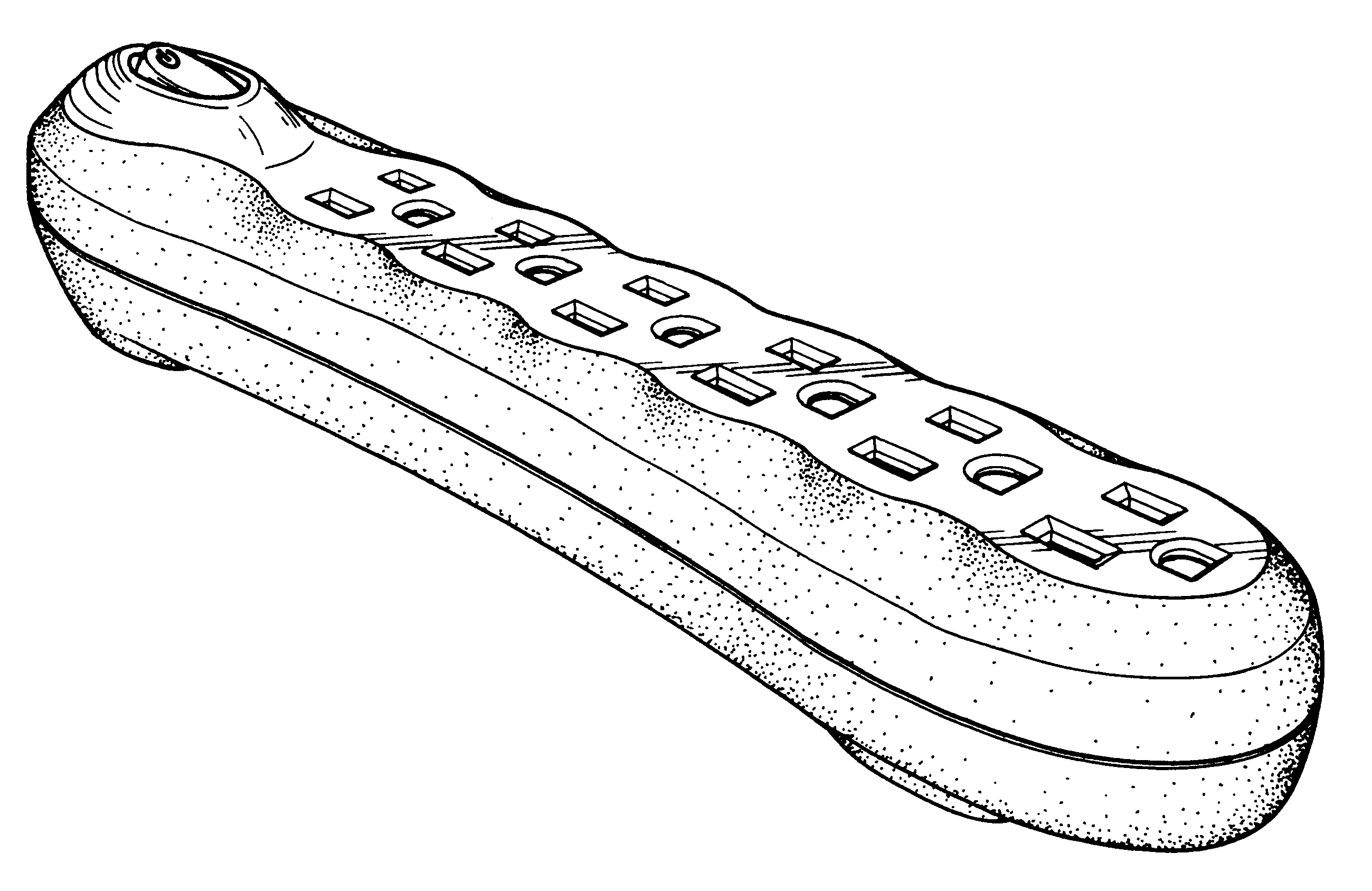 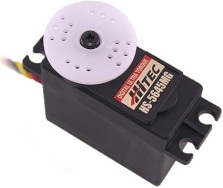 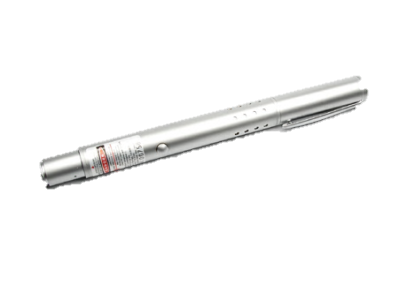 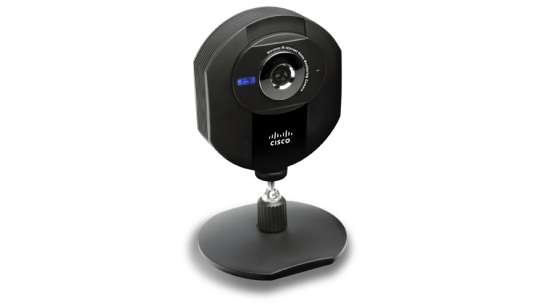 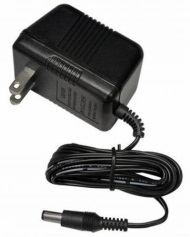 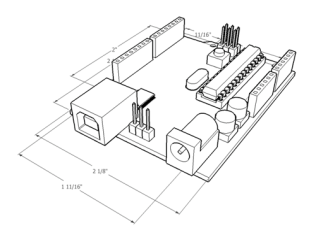 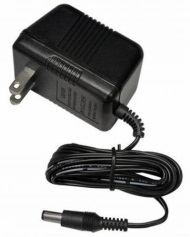 Power Flow
Laser Pointer, 3V DC
Consumer-Grade Power Strip
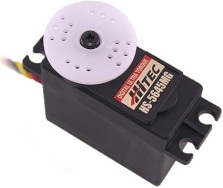 Custom Microcontroller Based Upon Atmega328 Processor
12V DC Power Adaptor
5V DC Adaptor
Cisco WVC80N Camera
Digital Servos
Regulators
3.3V regulator
LP2985 from TI
Output tolerance of 1%
Dropout of 280 mV @ 150-mA load current and 7 mV @ 1-mA load.
Used for wireless module and laser pointer

5V regulator:
NCP1117ST50T3G from On Semiconductor
Dropout of 1.2V @ 800mA over temperature (-55˚C to150˚C)
Used for servos and microcontroller
Hardware Housing
Plexiglas to allow observation of internal parts
Cotter-pinned construction for easy access to components
Casters for easy transport
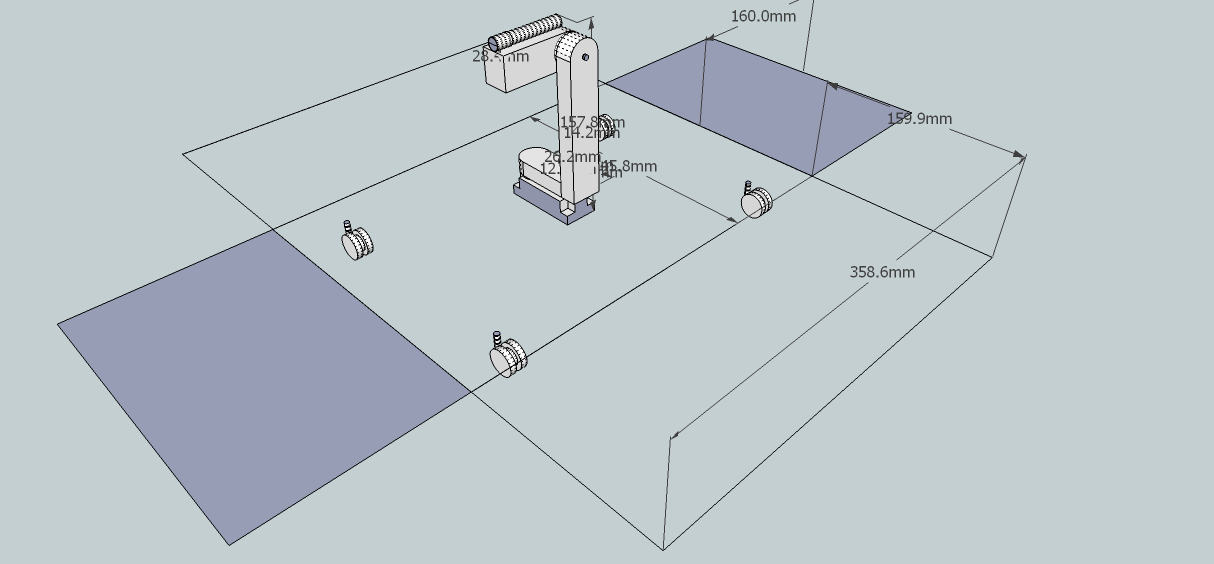 Hardware Block Diagram
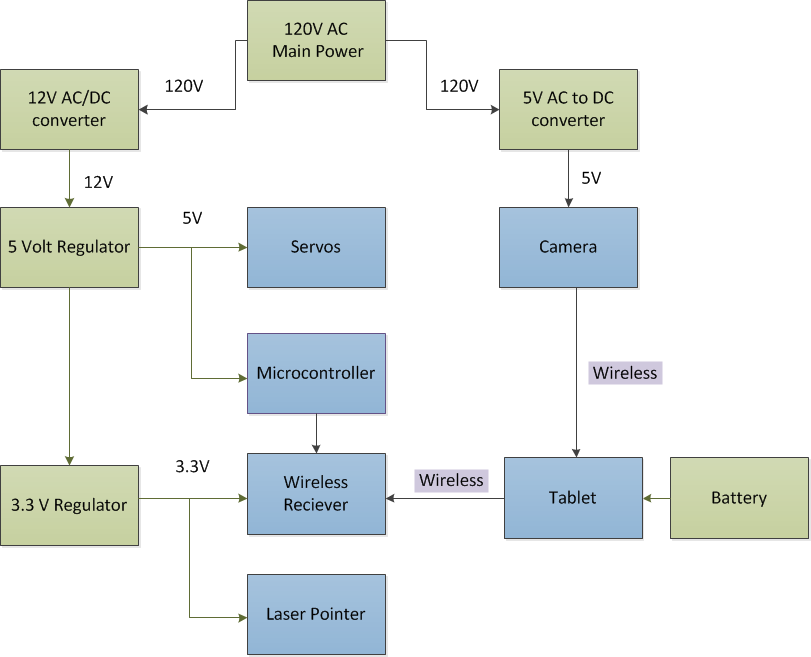 PCB
Schematic
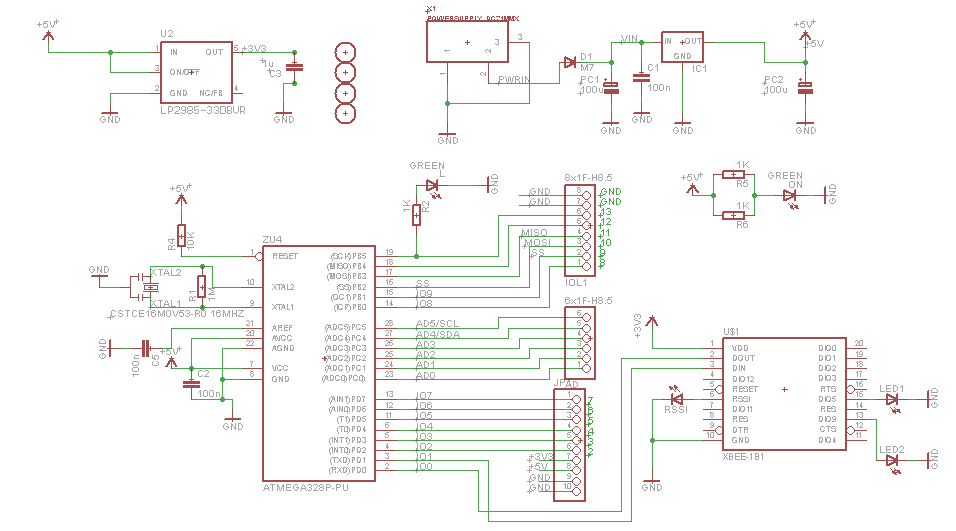 Schematic
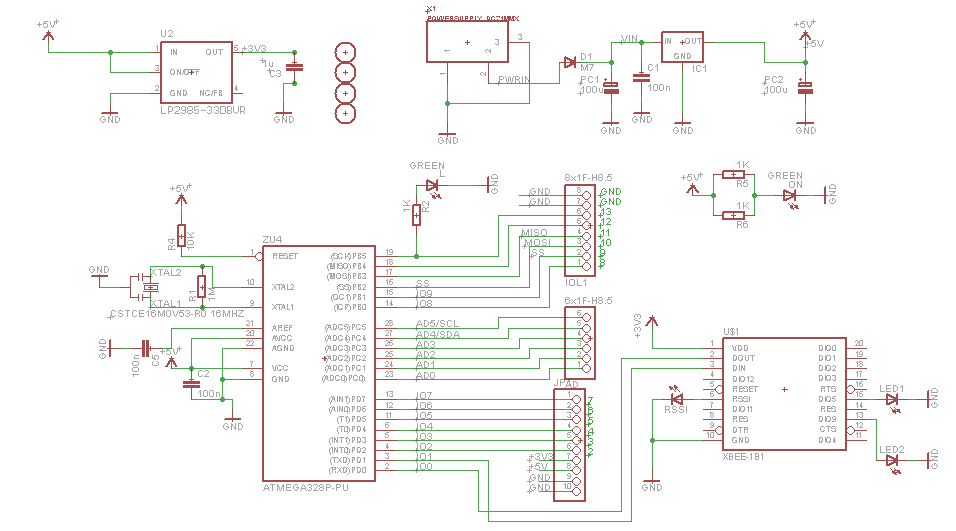 Atmega 328
XBee Wireless Module
SoftwareDesign
Target Acquisition
Detection: 		Background subtraction
Representation: 	Blob detection
Tracking: 			Centroid calculation
Detection
Reference frame will be stored containing average values for each pixel with specified tolerance
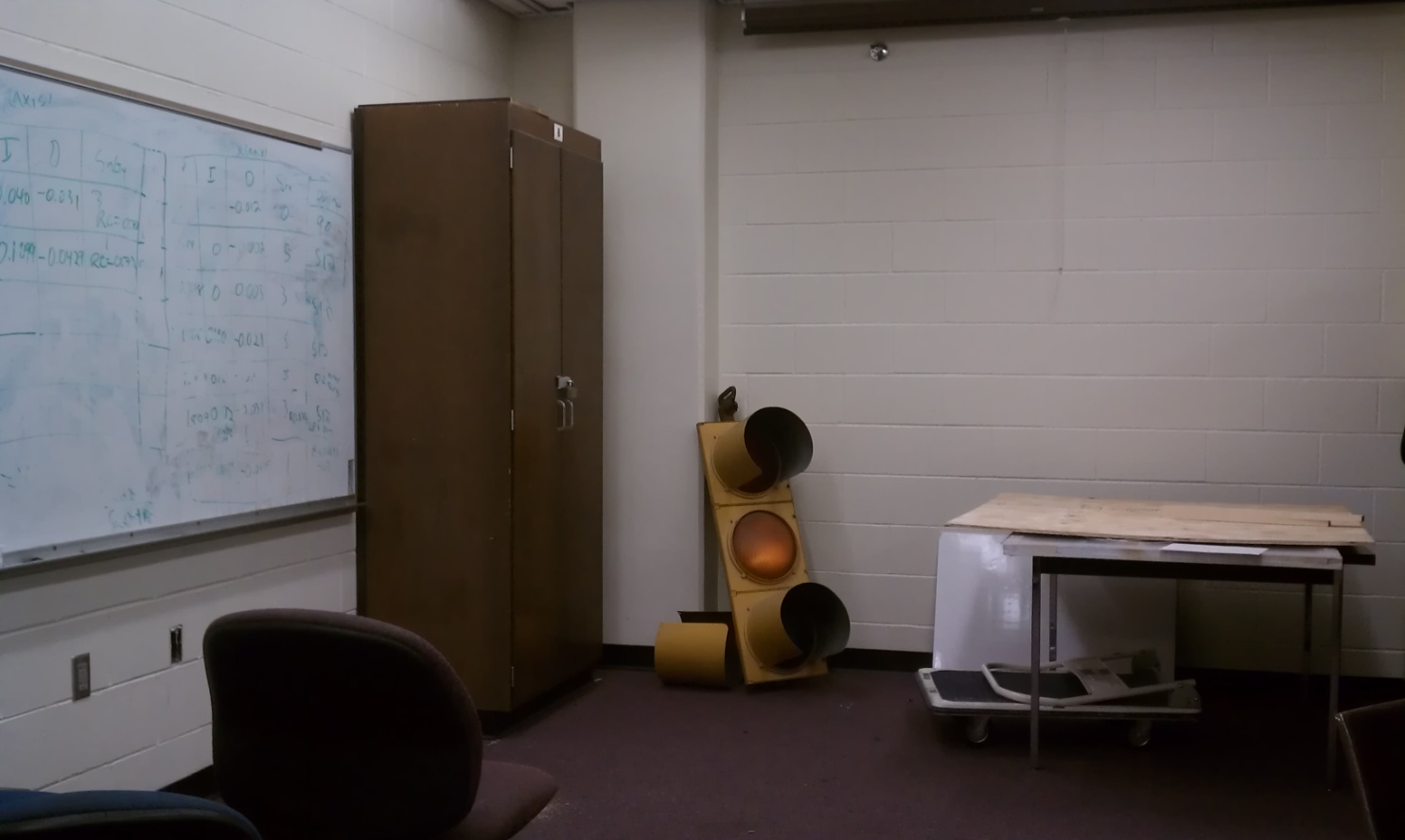 Background Subtraction
Compare new frames to the reference frame
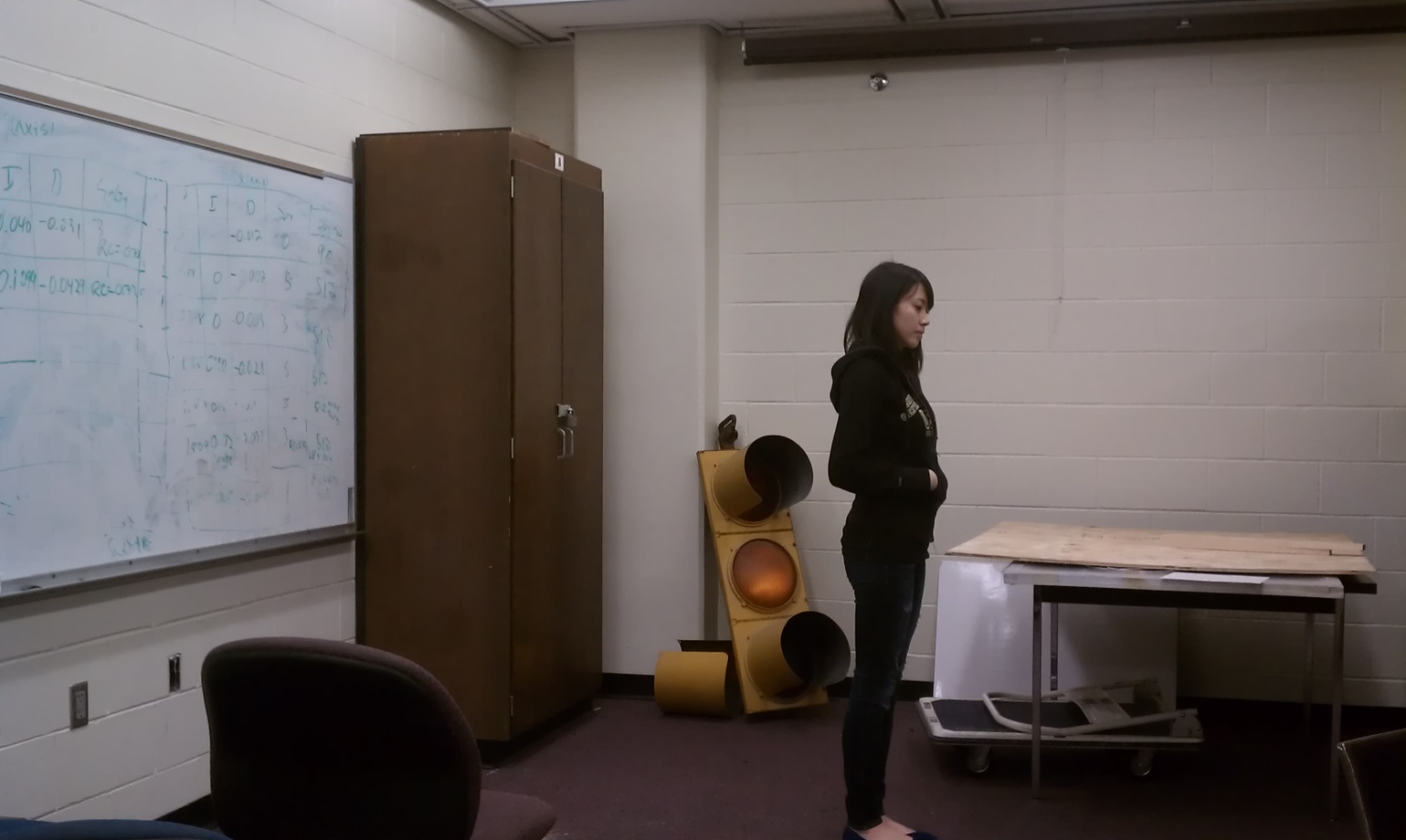 Each pixel value from incoming frame compared to reference
Any pixel differences detected as potential targets
Representation
Detected object represented with colored rectangles
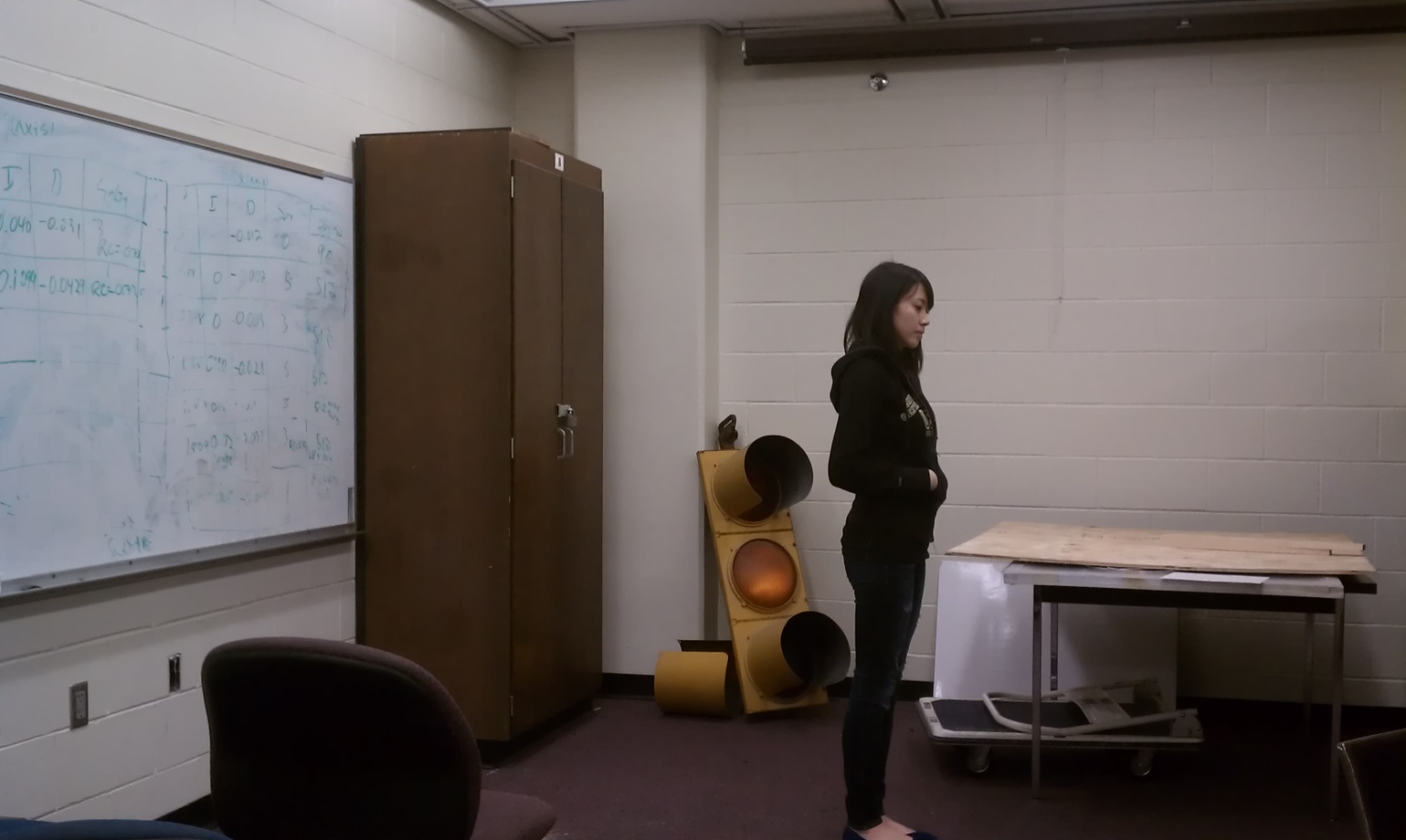 Find outermost points of object(closest points to each window edge )
These points will determine the border of the rectangle
Centroid calculation to determine coordinates
Tracking
Difference taken between current frame and past frames
Trajectory of centroid calculated for repeated fire
Chosen target will be tracked until out of frame or new target is chosen
Target Acquisition Flow Chart
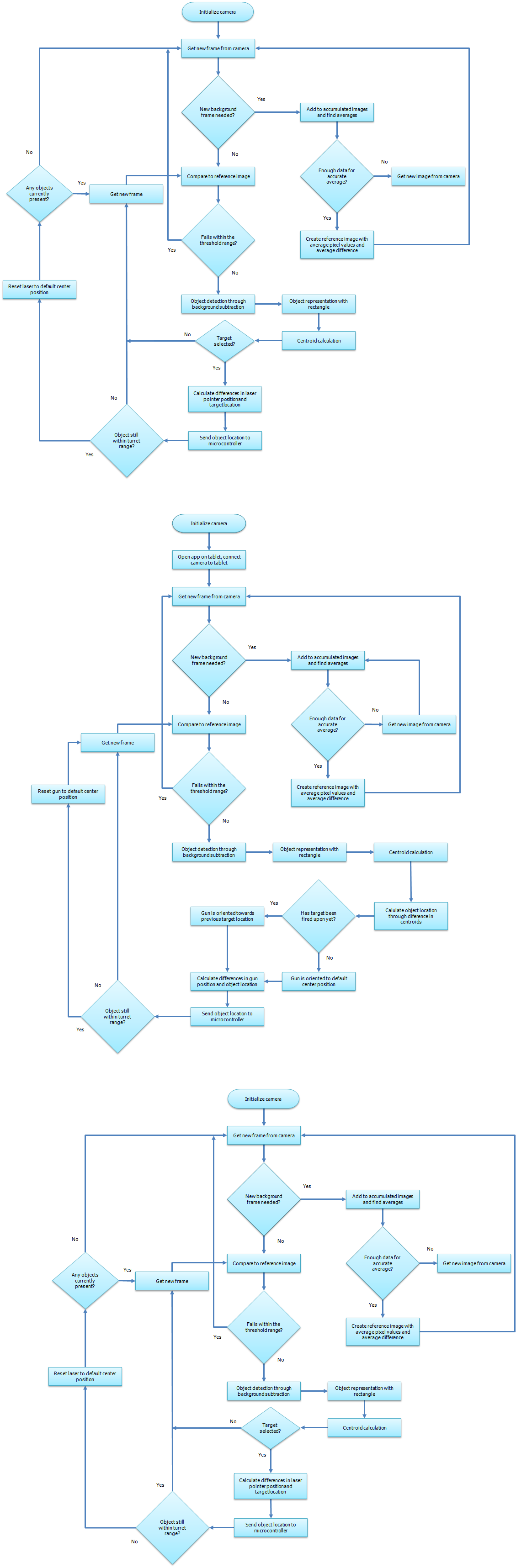 Target Acquisition Flow Chart
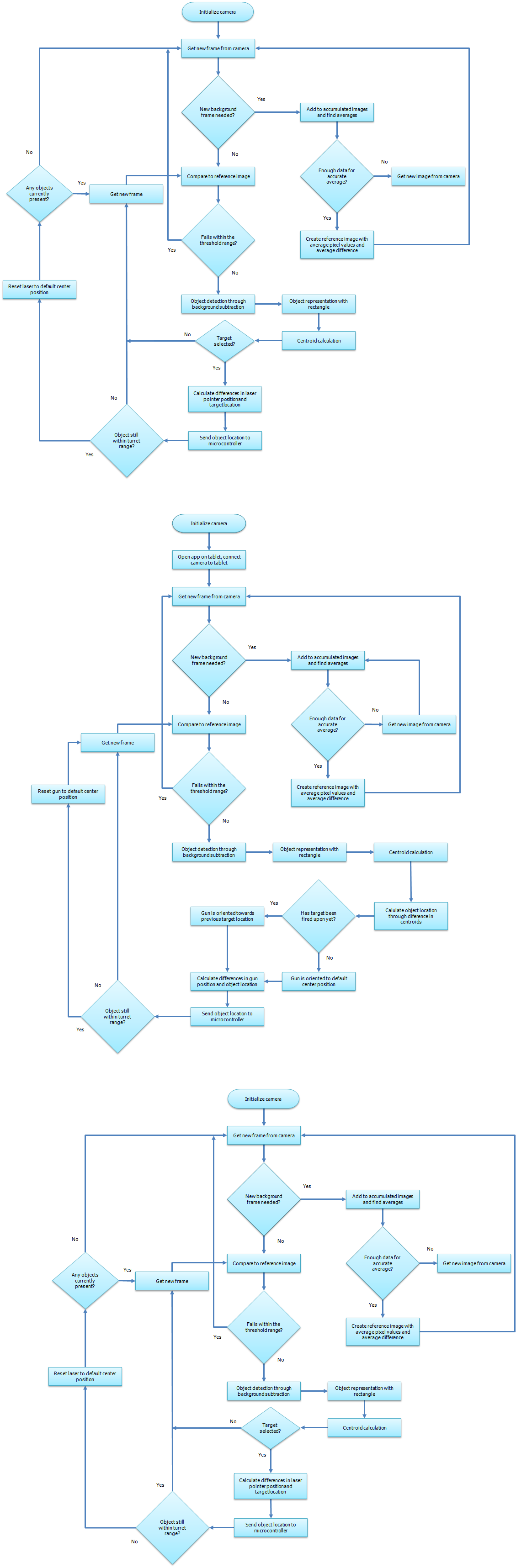 Target Acquisition Flow Chart
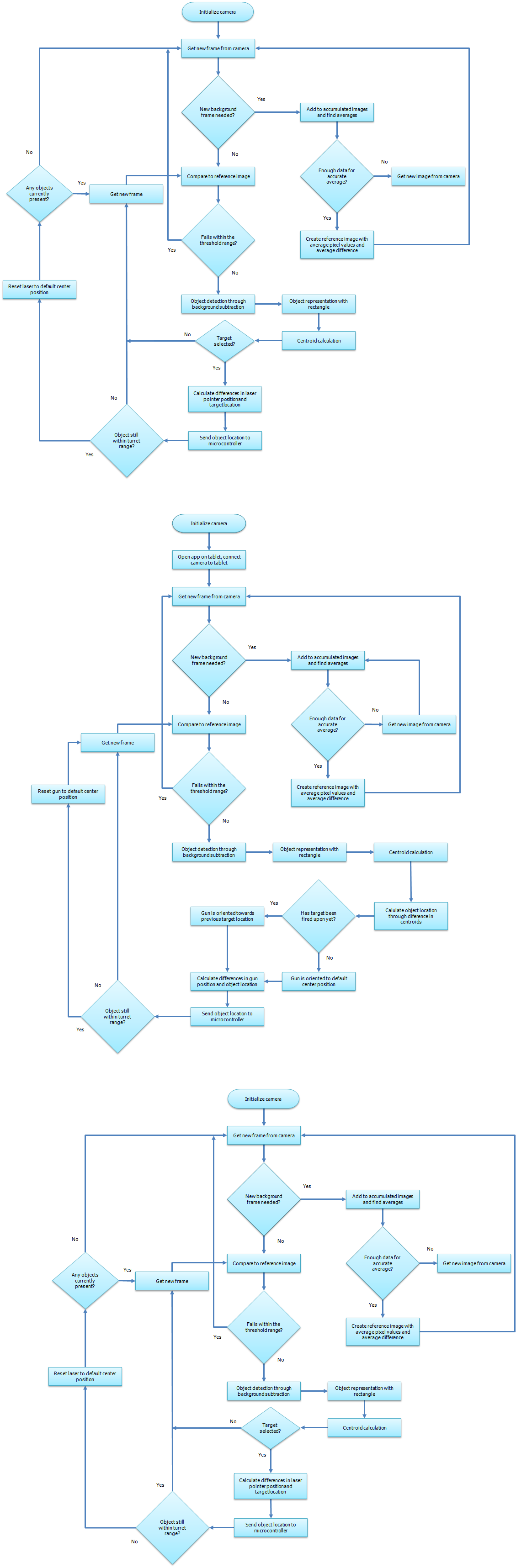 Target Acquisition Flow Chart
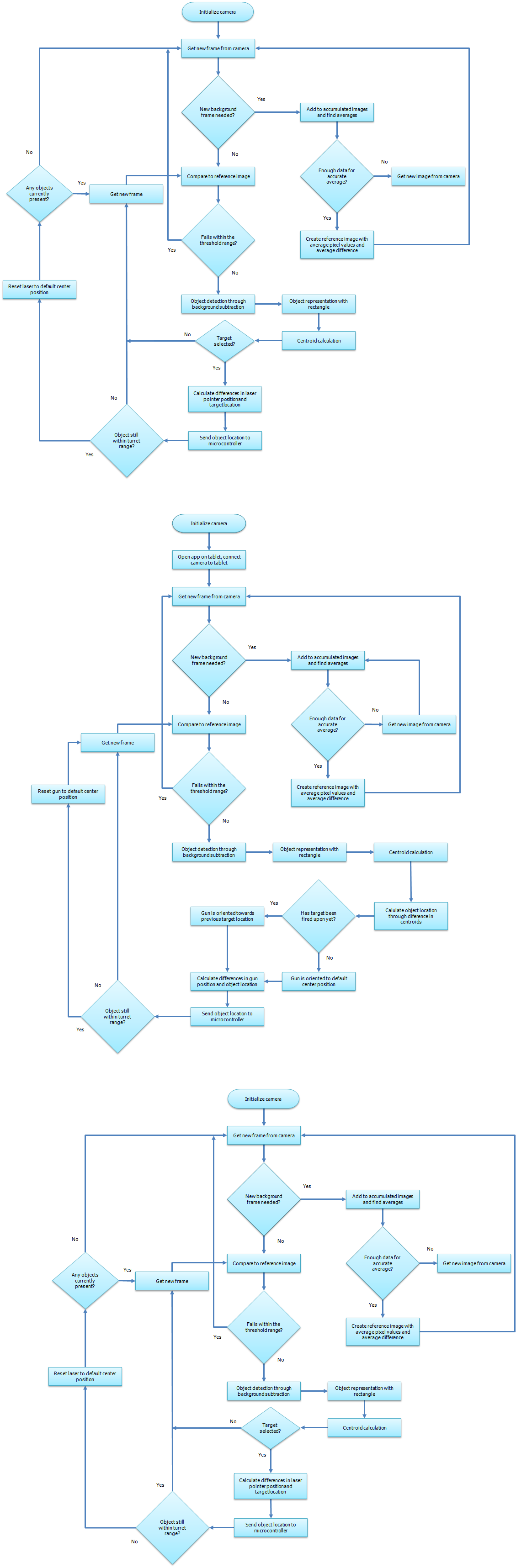 Target Acquisition Flow Chart
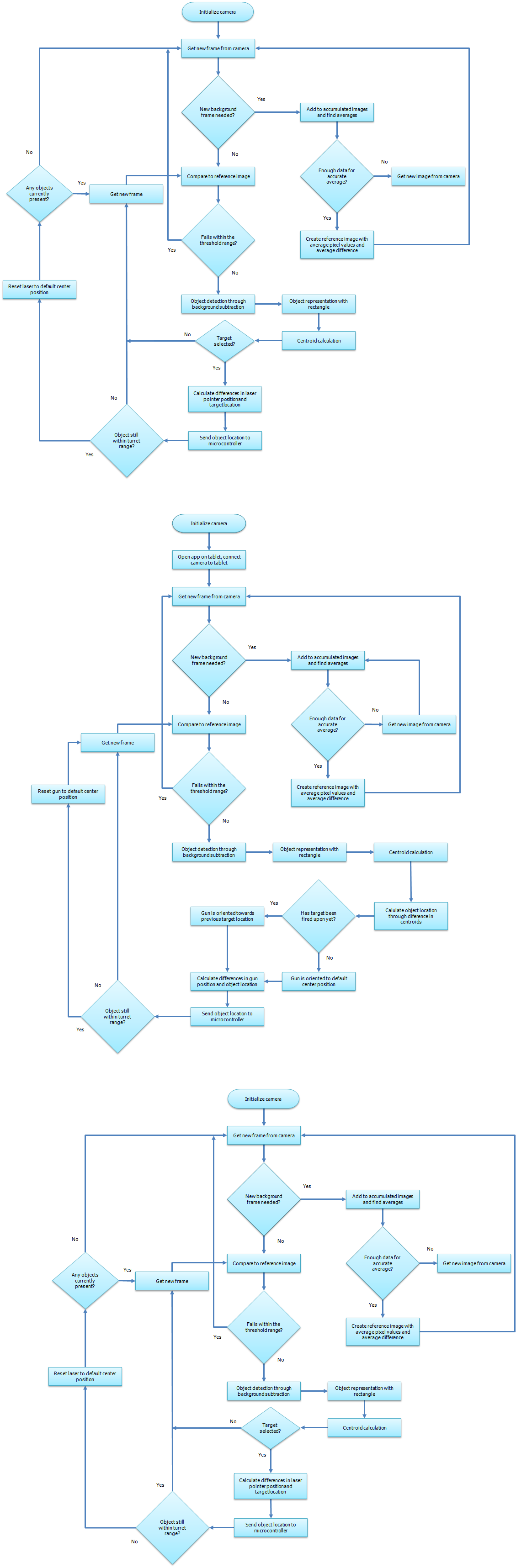 Target Acquisition Flow Chart
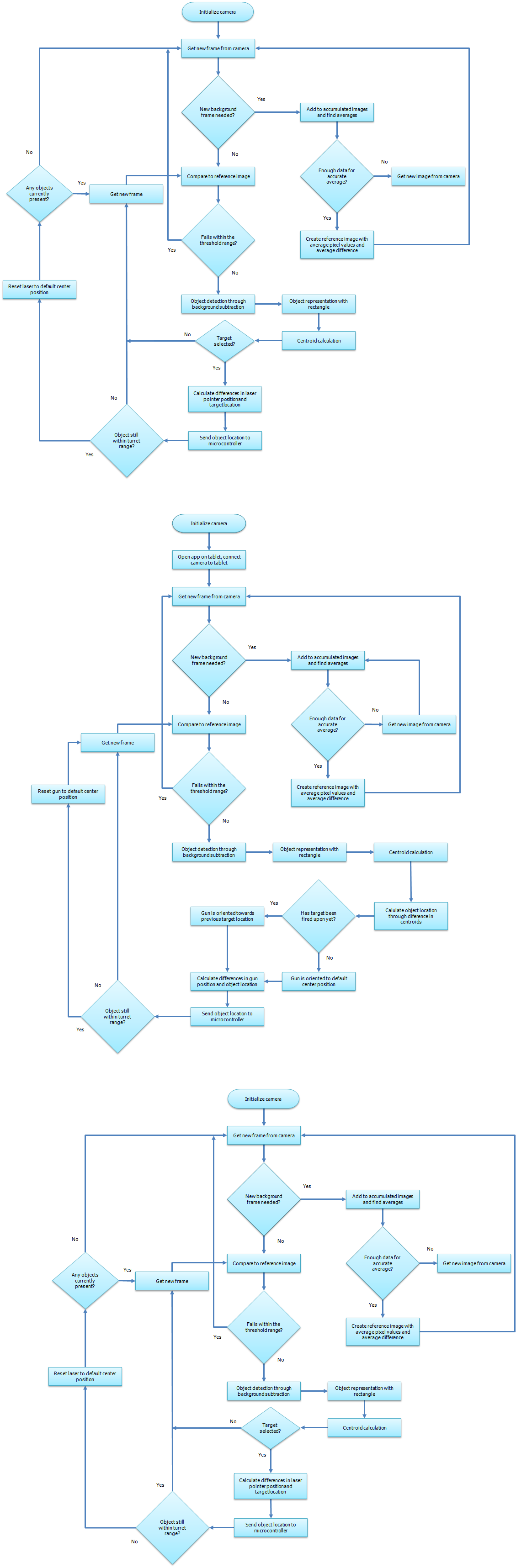 Administrative
Administrative
Progress
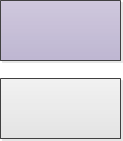 Complete
In Progress
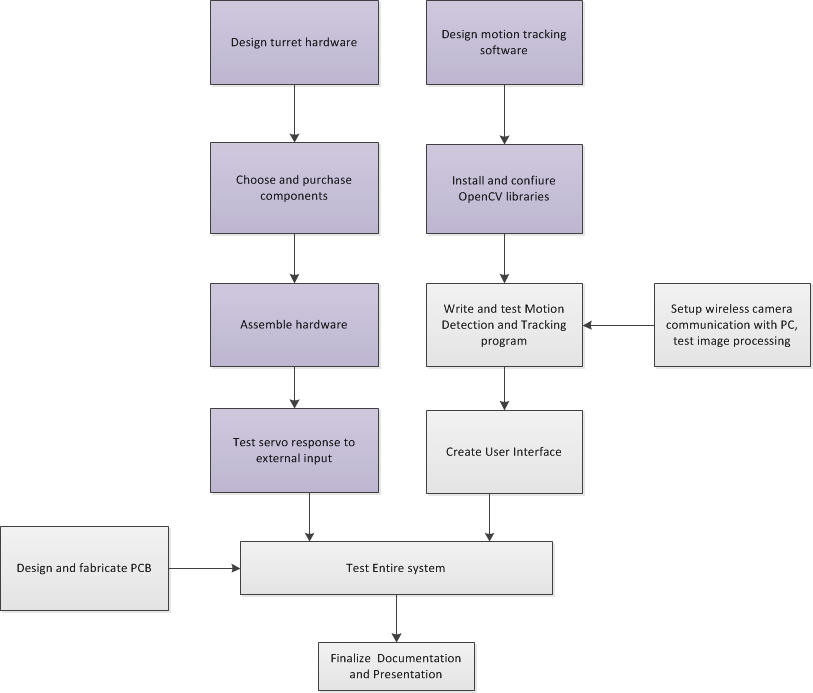 Progress
Division of Labor
Budget: Original
Budget: Current
Financed by Workforce Central Florida

Remaining Budget: 3370.10-1627.61= $1742.49
Issues
Wireless transmission from Arduino to tablet requires static IP address
Camera connection requires router access, which we do not have on campus 
Programming is more complex than anticipated
Questions?
[Speaker Notes: That concludes our presentation. Are there any questions?]